Project Name
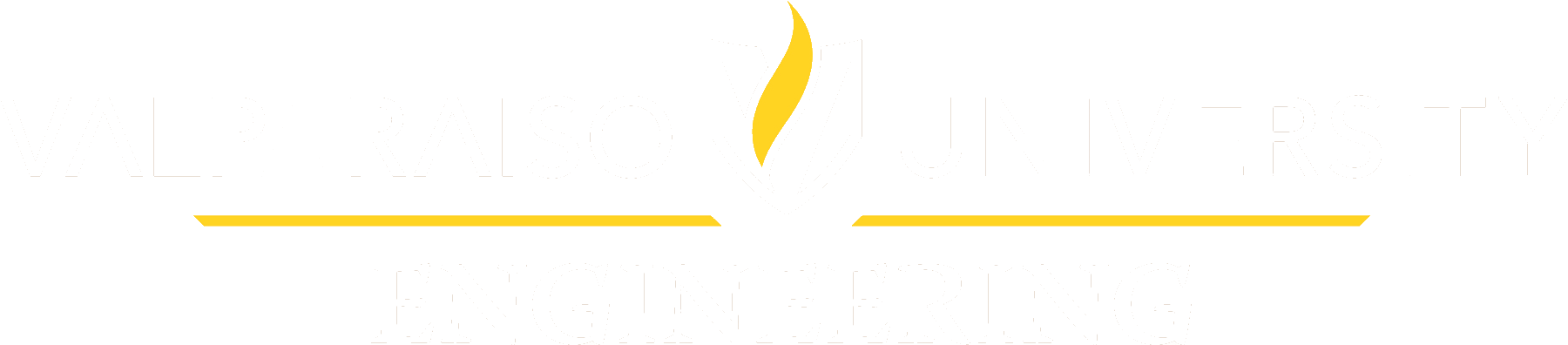